Modernization, Sustainability and
Cost Improvements to Enhance
Scientific ProductivityMike Dallas, COO


DOE Science and Technology Review of Jefferson Lab
May 9, 2011
Mission Readiness: The Ten Year Modernization Plan
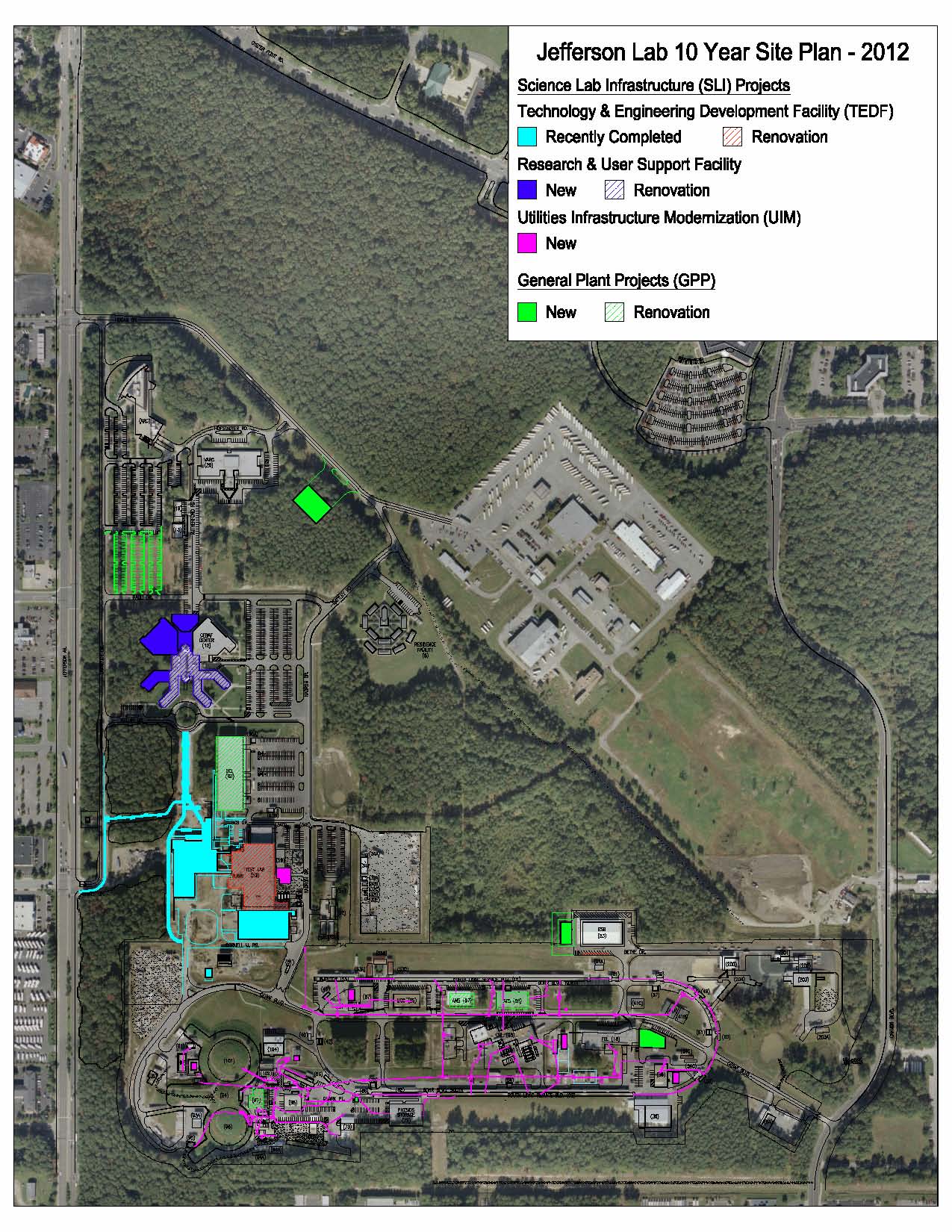 Facilities – New and Renovated 
Research and Development
TEDF (SLI)
Staff & User Support
Research & User Support Facility (SLI)
Experimental Staging, Assembly and Operational Support
Renovate Counting House (GPP)
RADCON Calibration Facility (GPP)
Renovate EEL (GPP)
Renovate Bldgs. 87 & 89
Shipping & Receiving (GPP)

Utilities (SLI/GPP)
	-	Additional 40 MVA substation in FY13 (GPP)
Electrical distribution and reliability (SLI)
Process cooling to support accelerator operations and scientific computing (SLI)
Cryogenics to support SRF R&D and Experimental Halls (SLI/GPP)
Communications Upgrades to ensure current and future mission success (SLI)
Investment in Modernization (K$)
SLI investment critical to modernization
GPP investment must grow from $2.0M to $3.0M per year (FYs 10-19) to meet goals:
Modern, sustainable facilities
Adequate technical, administrative and experimental assembly space
Site utilities that are capable of supporting current and future missions
UIM Project Overview
Electrical Distribution
Replace feeders to 26 substations past service life supporting accelerator and experimental hall operations
Provides alternate power feed to accelerator site for backup restart of Central Helium Liquefier (CHL)
Process Cooling
Replace 8-12 cooling tower cell replacements (consolidating   as practical) past service life supporting accelerator and experimental hall operations.
Expand the existing chiller plant and piping to provide cooling for the computing center as well as the original CEBAF Center Building.  In addition provide additional uninterruptable power to support computing.
Cryogenics
Double the size of the Cryogenic Test Facility (CTF) building and revise cryogenic piping and install a cryostat. Double cryogenics capacity with no resultant increase in energy
Communications:
Replace 20 to 40 year old underground communications and data cabling by providing distributed communications huts with new underground distribution pathway, fiber optic backbone with 627 miles of fiber optic cable and switches.  Provide additional telecommunications and data cabling capacity.
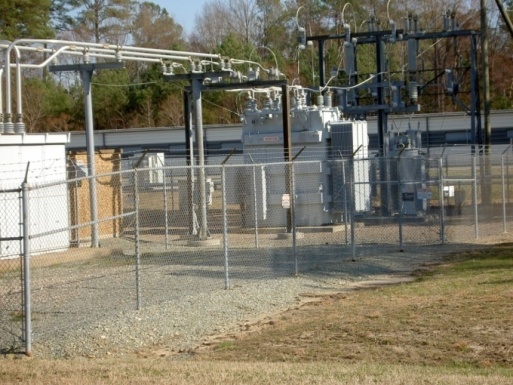 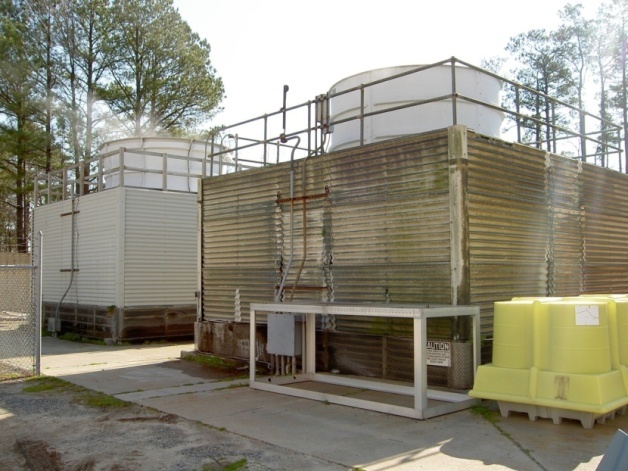 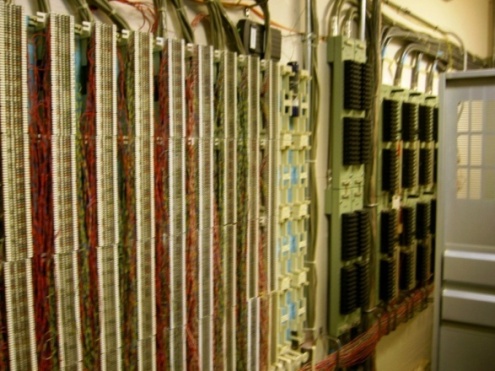 Research and User Support Facility
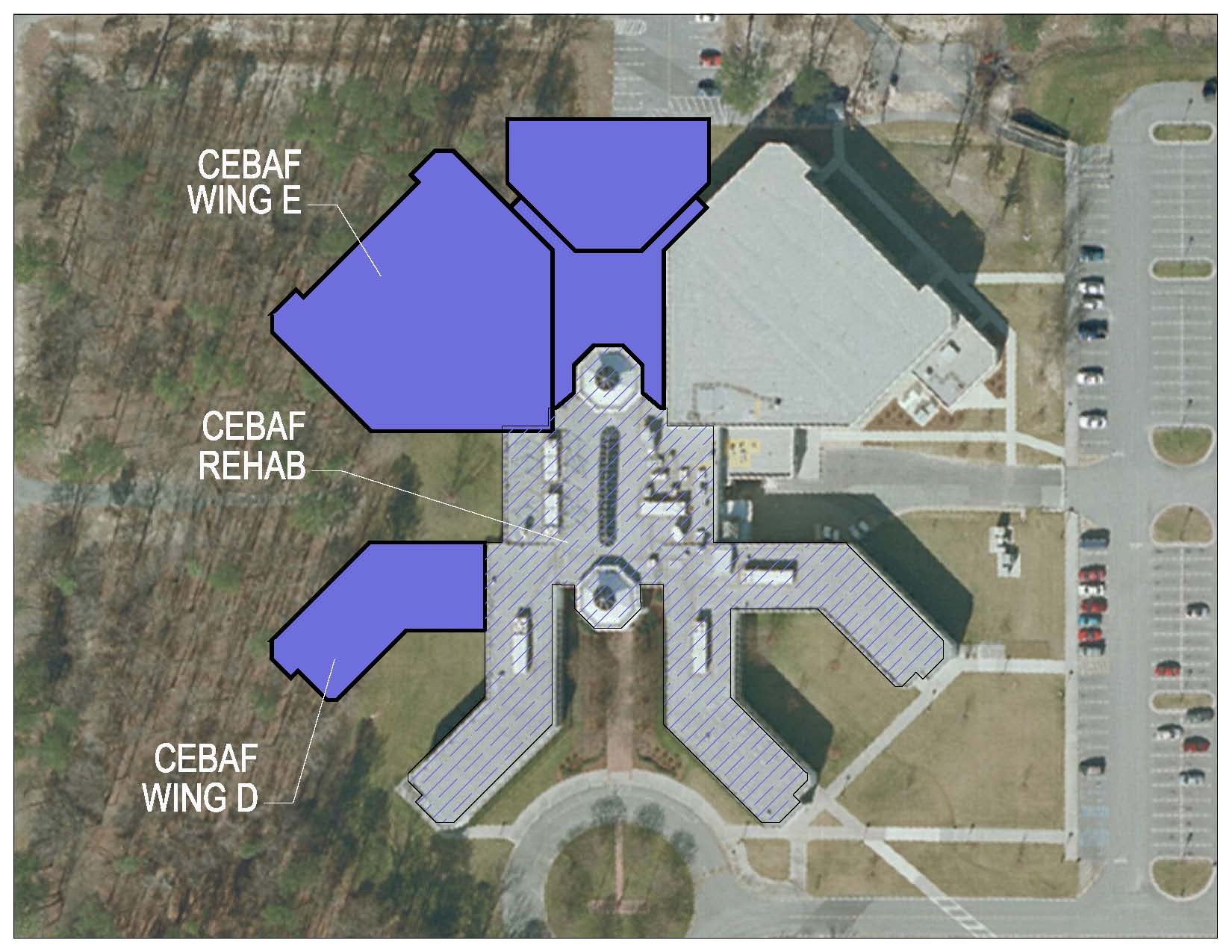 Scope
Construction of 95K SF in two additional wings with expanded atrium
Rehabilitation of 67.3K SF of current space in the facility
$78-$91M

Schedule
FY19 Design/Build Start
FY20 New Construction/Rehab
FY21 Project Complete
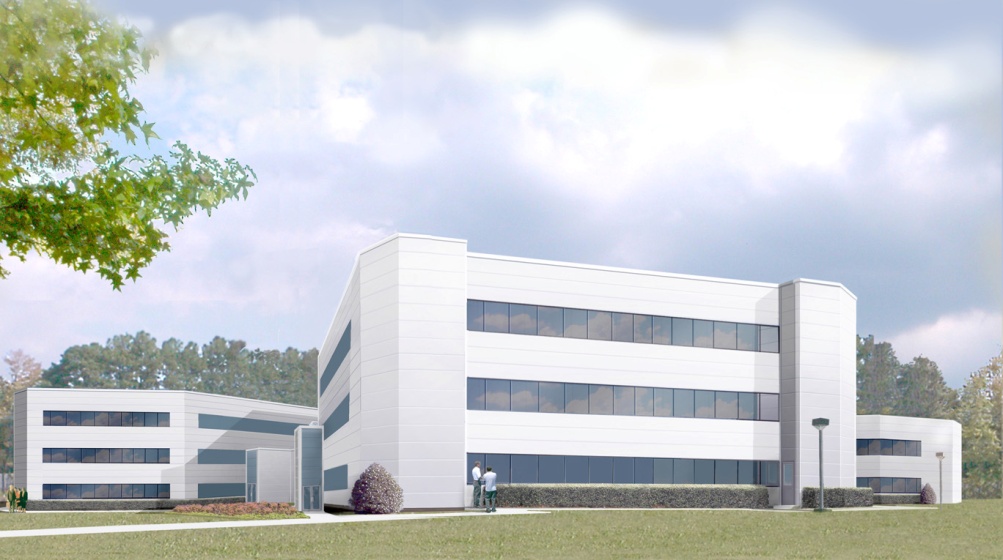 Science Lab Operations Improvement Committee (OIC)
OIC Objectives
Leverage established programs and initiatives being managed and improved under the SC Contractor Assurance System 
Collect and share best business practices  
Produce analysis and reports on achieved efficiencies
Collect and report on successes and progress on on-going and planned initiatives
Identify SMEs to evaluate potential efficiencies and recommend new initiatives
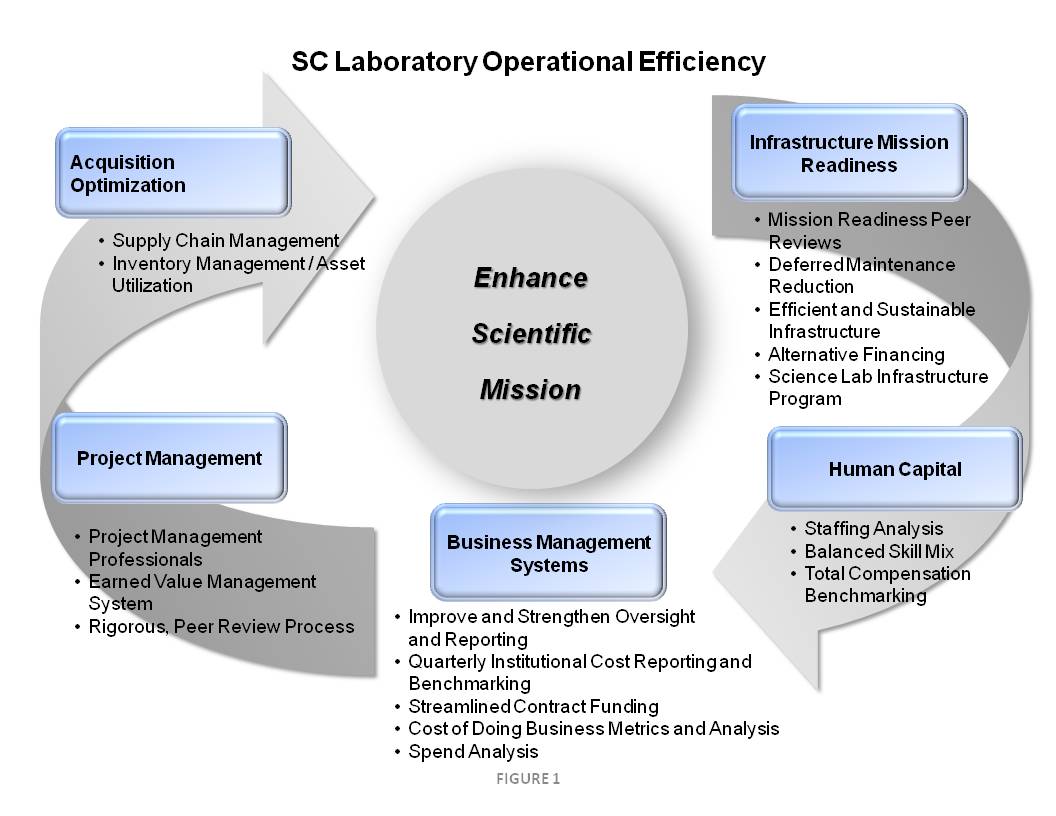 SC Laboratory Mission Reinvestment
FY11 Cost Savings/Avoidance for All Labs
Infrastructure Mission Readiness
Acquisition Optimization
Safeguards & Security Initiatives ($3.6M)
Predictive maintenance programs 
Energy efficiency projects
Re-engineered processes & programs
	Subtotal $8.6M
E-catalogues
pCards
Total Supply Chain Management Improvement 
ICPT-sponsored pricing agreements 
Reverse auctions 
Subtotal $52.5M
$112.0M
Annual SC Mission Reinvestment
Human Capital
Project Management
Business Management Systems
Re-engineered processes
Performance reviews
Value engineering
Subtotal $0.7M
Reduced pension & medical costs
Re-engineered business processes
Modification of stop-loss coverage
Subtotal $28.7M
Integrating management systems
Lean initiatives
Re-engineered business processes
Centralizing email, upgrading IT systems
Subtotal $21.5M
JLab Mission Reinvestment
FY04-12 Cost Savings/Avoidance
Infrastructure Mission Readiness
Acquisition Optimization
Cryogenics Plant Redesign
3rd Party Funding for Electrical System Upgrade
Emergency Services Agreement
Lease of State-Owned Office Space
SF6 Capture and Reuse System
Energy Connect
	Subtotal $14.7M
E-catalogues
pCards
DOE-wide Pricing Agreements
Reverse Auctions
Subtotal $5.8M
$21.9M
JLab Mission Reinvestment
FY04-12
Human Capital
Project Management
Access to CSC Skillport
Subtotal $0.6M
Business Management Systems
Value Engineering
Subtotal $0.6M
Virtual Machine Deployment
Subtotal $0.2M
Enhanced JLab Science Through Efficient and Effective Operations
•	Cost Savings/Avoidance have enabled JLab to fully               achieve its scientific mission objectives:
Retained critical staff to achieve the science program
Completion of 6 GeV research program
Six-month shutdown to upgrade facilities
Advancements in accelerator operation & technology
Delivered ~1200 Coulombs to Q-weak
Upgraded superconducting cavities from 4 GeV to 6 GeV
Four generation improvements to the injector gun
Polarization improved from 0% to 85%
Enabled new generation of polarized experiments
Completion of experiments and apparatus
Completed Strangeness in Nucleon Program (SC Milestone)
HD-Ice apparatus operational (culminating ~30 years of community effort)
New areas for study
Prospects for Heavy Photon Searches
World-leading parity experiments due to improved helicity correlated errors
NP Base Funding in FY04-FY12
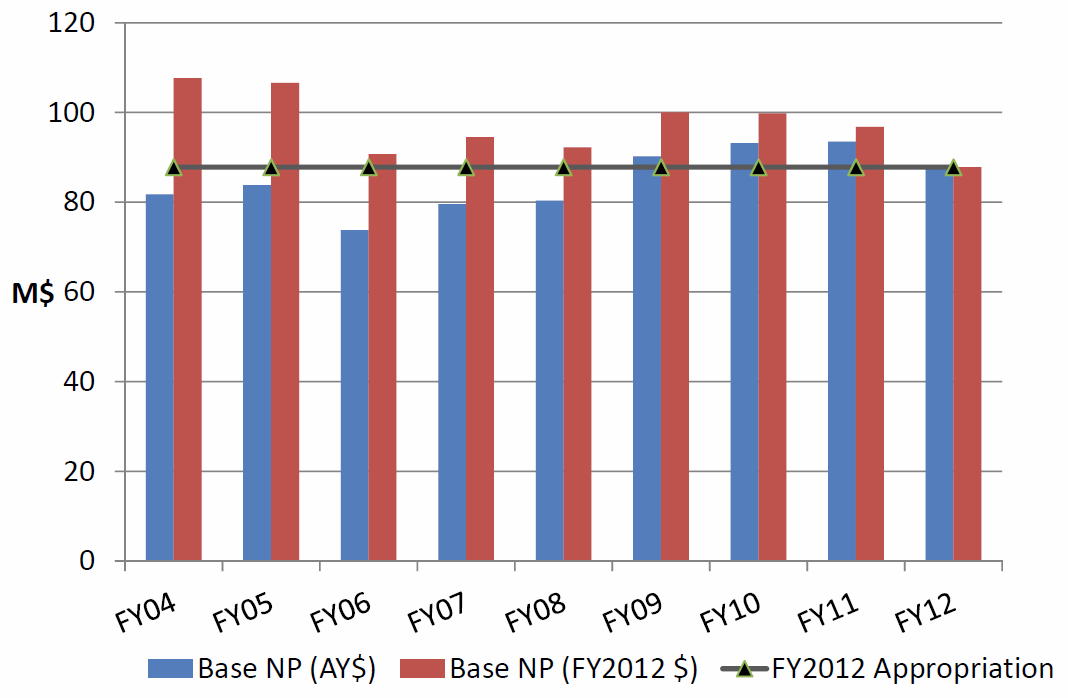 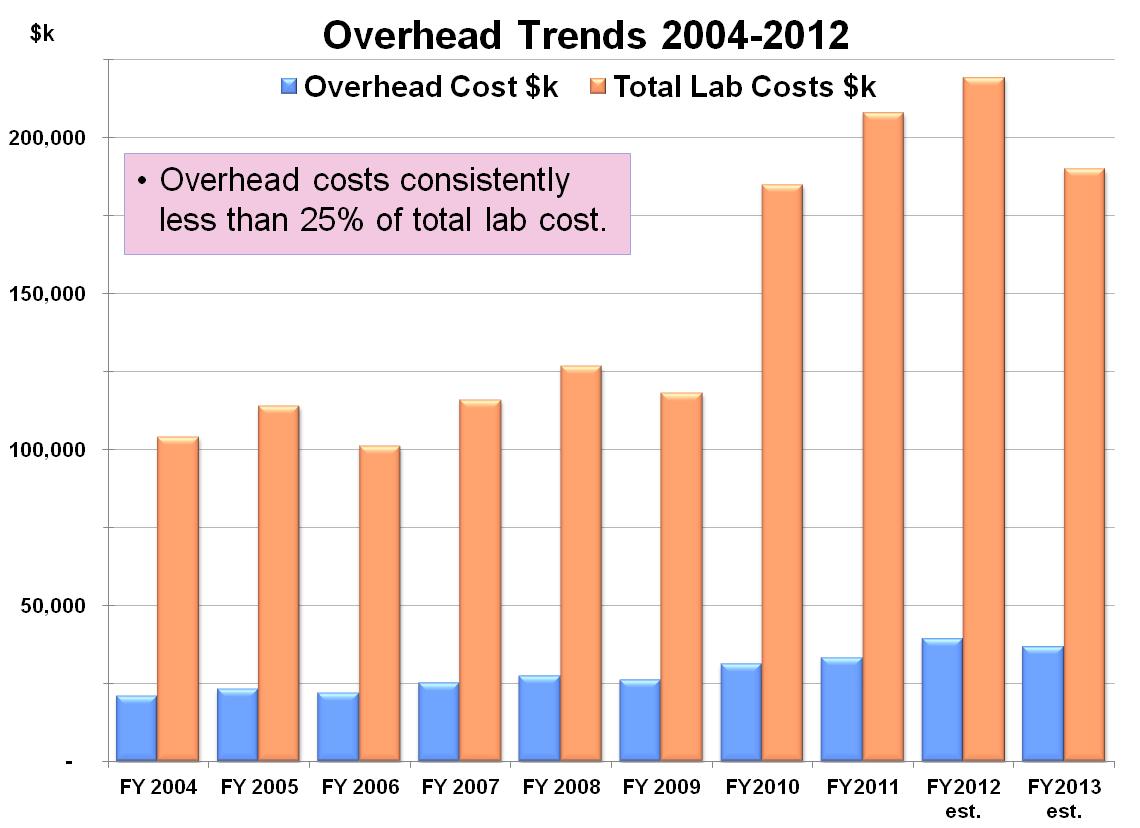 Cost Efficiencies 2004-2012
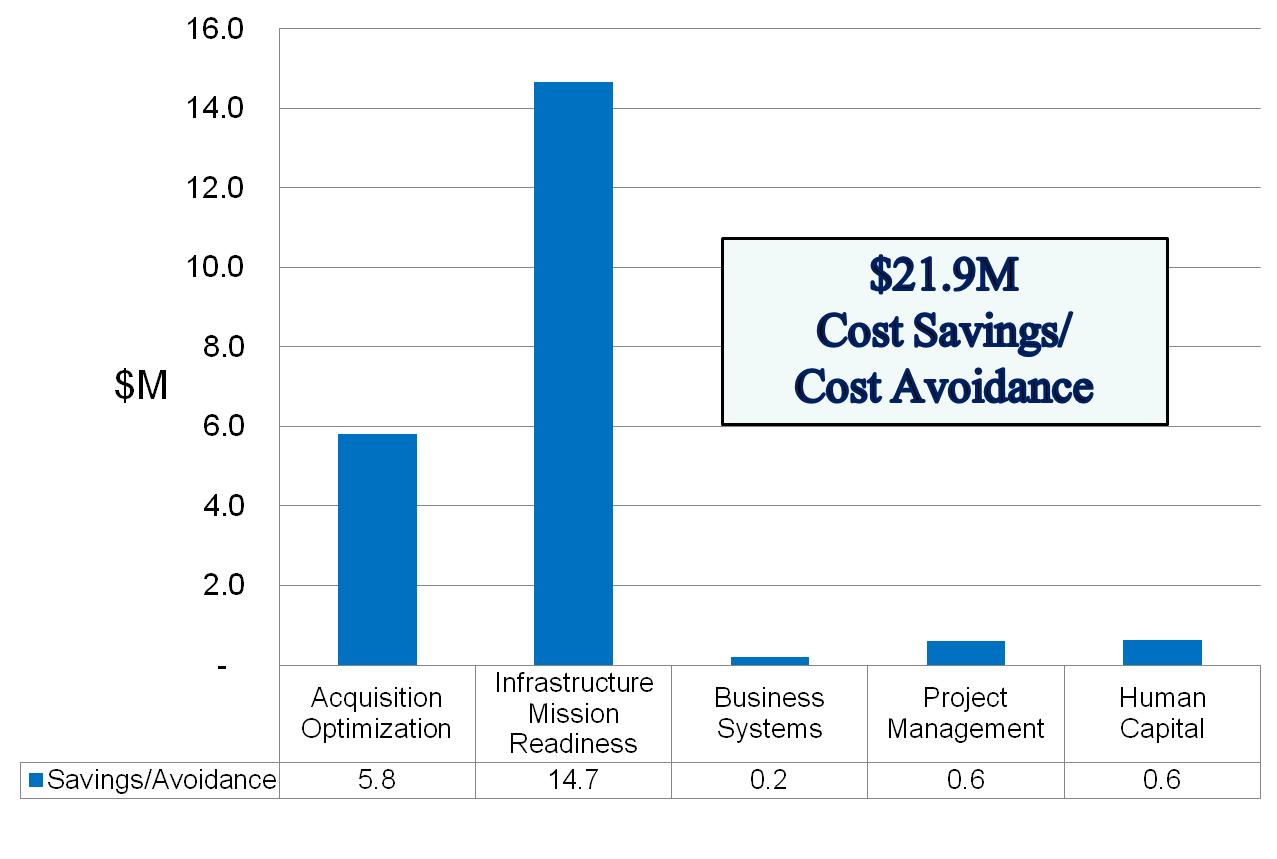 9
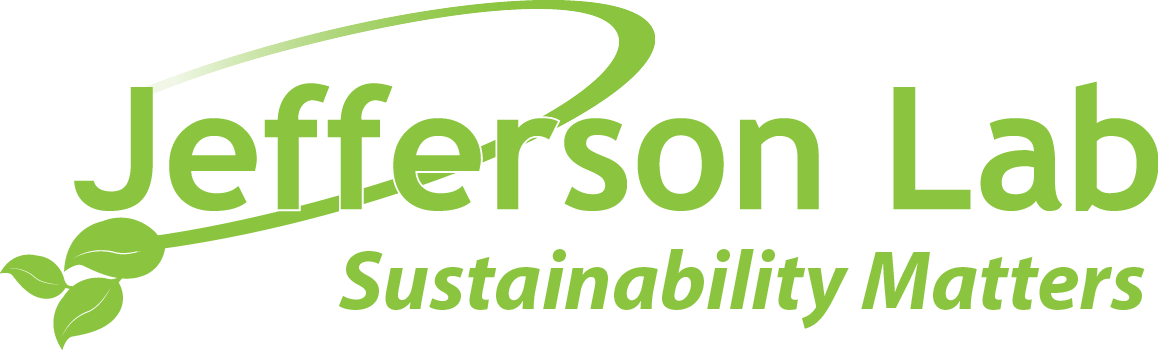 Energy / Buildings / Fleet / Waste / Meters
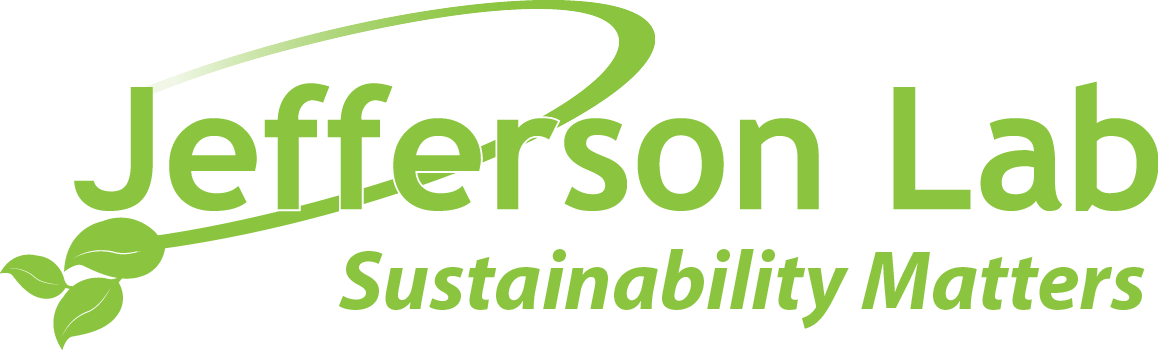 Green House Gas Emissions / Water
Strategy to Achieve Scope 1 & 2 GHG Reduction by 2020
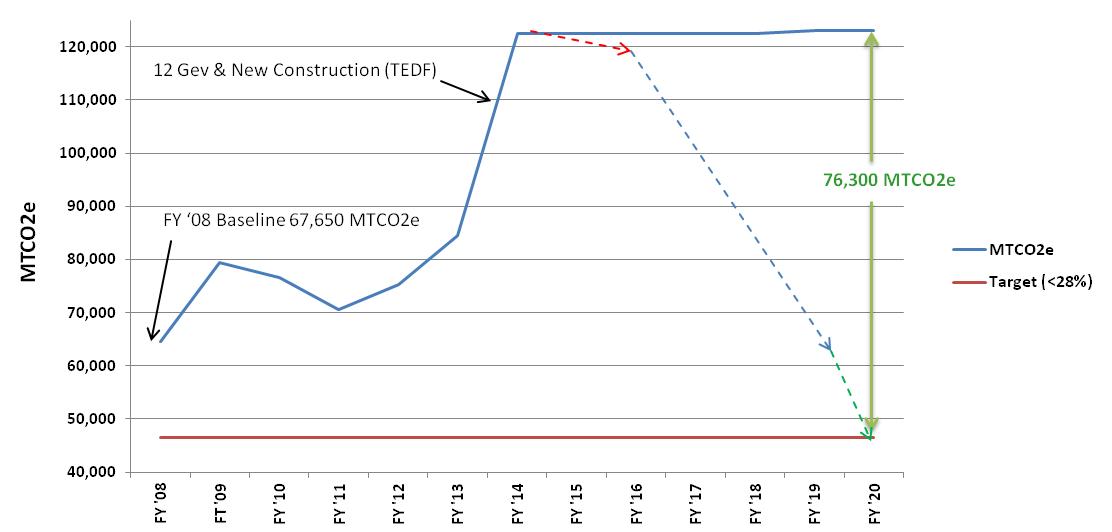 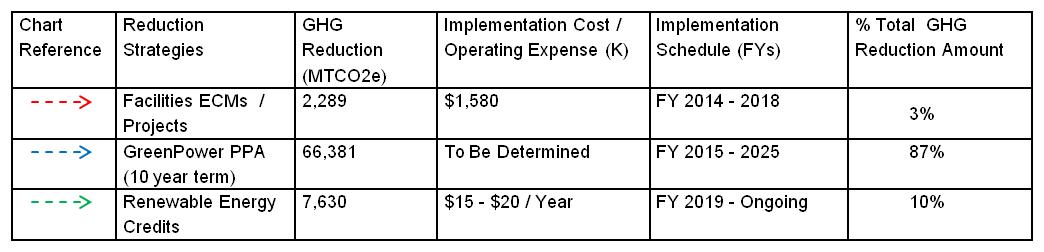 Hampton Roads Energy Corridor
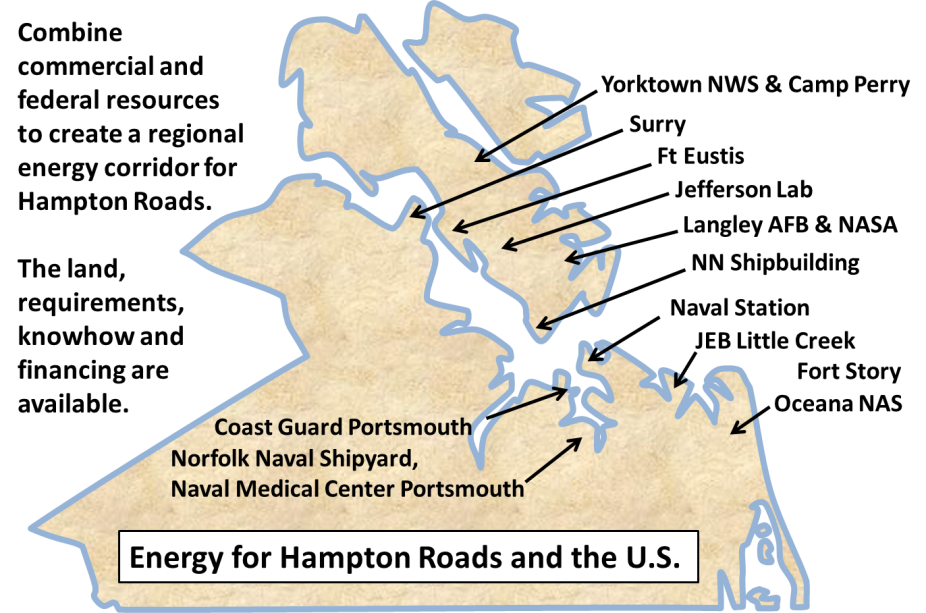 Vision: 
Establish an energy corridor in Hampton Roads based on unique regional assets providing a variety of long-term sustainable power options for the region’s facilities, and act as a centerpiece for business development, R&D, education and training for the region, state and U.S.

Discussion Partners:
Hampton Roads Partnership
Commonwealth of Virginia
Hampton Roads Military and Federal Facilities Alliance
Areva
Army
CNU
Cox Communications
Dominion Power
Green Jobs Alliance
Hampton University
Huntington Ingalls Industries
Jefferson Lab
NASA LaRC
Navy
ODU
Savannah River Site
W&M
Unique Opportunity  Economic Engine
Leverages Hampton Roads Partnership to keep the region globally competitive and aligns with the Comprehensive Economic Development Strategy
Multiple federal and commercial facilities with space, security, and sustainable energy requirements
Natural resources: biomass, offshore wind, space
Power companies with experience in large reactors, energy distribution
Commercial and federal experience with Small Modular Reactors (SM-Reactors) on ships
Ability to finance and manage liabilities and risks; new businesses, jobs and workforce development
University and laboratory R&D assets for relevant technologies; potential to partner with other regions